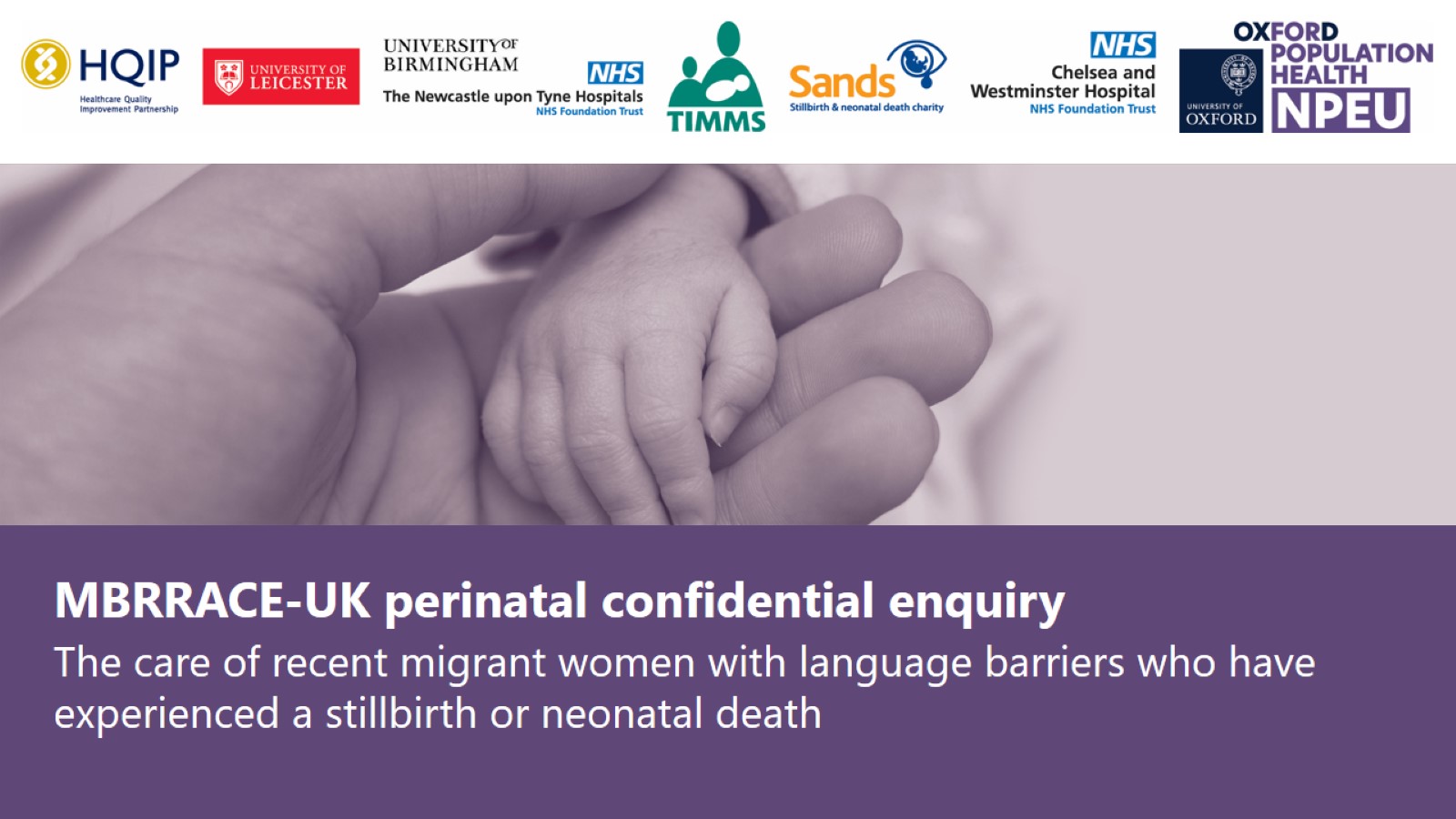 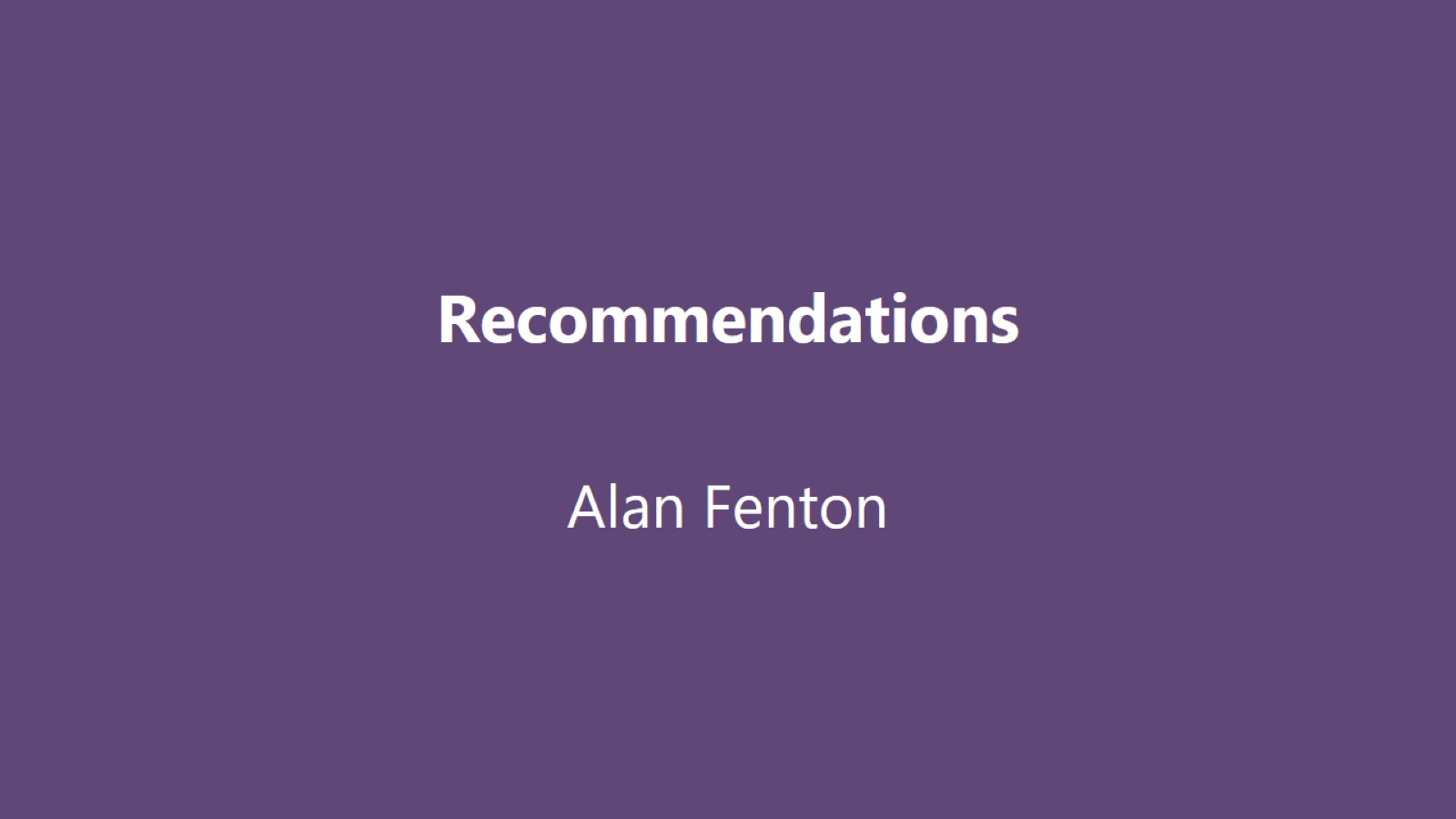 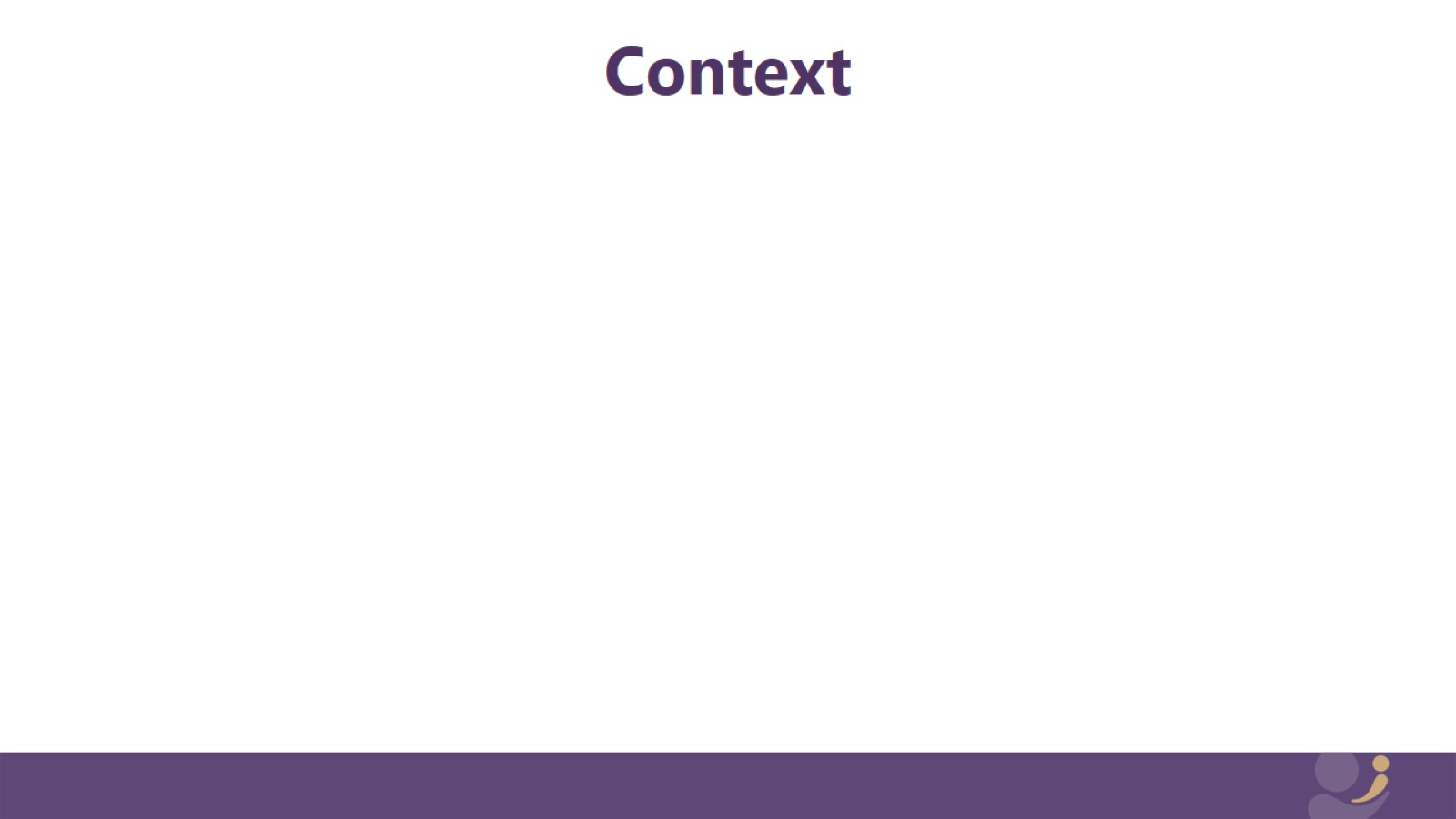 Context
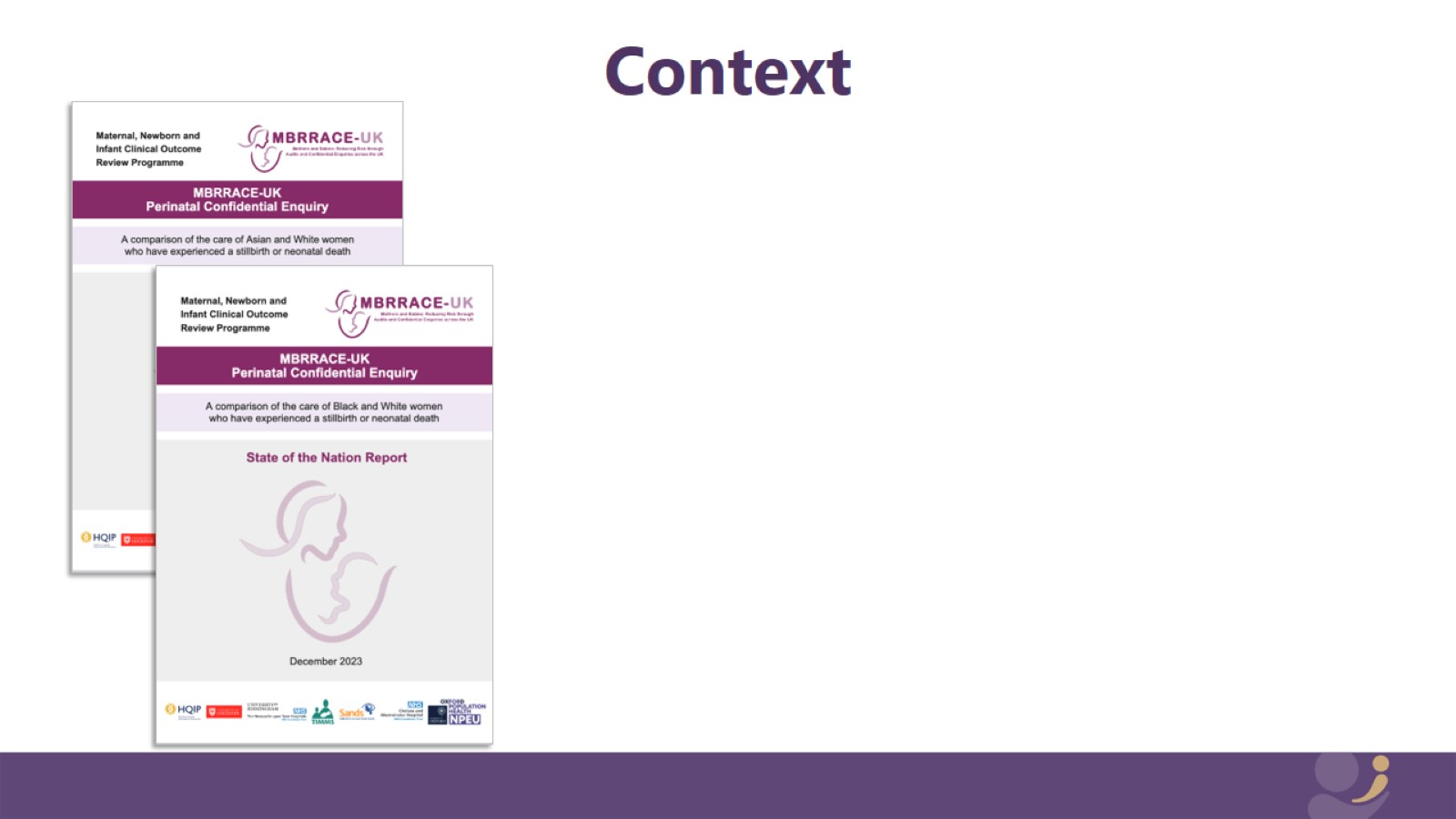 Context
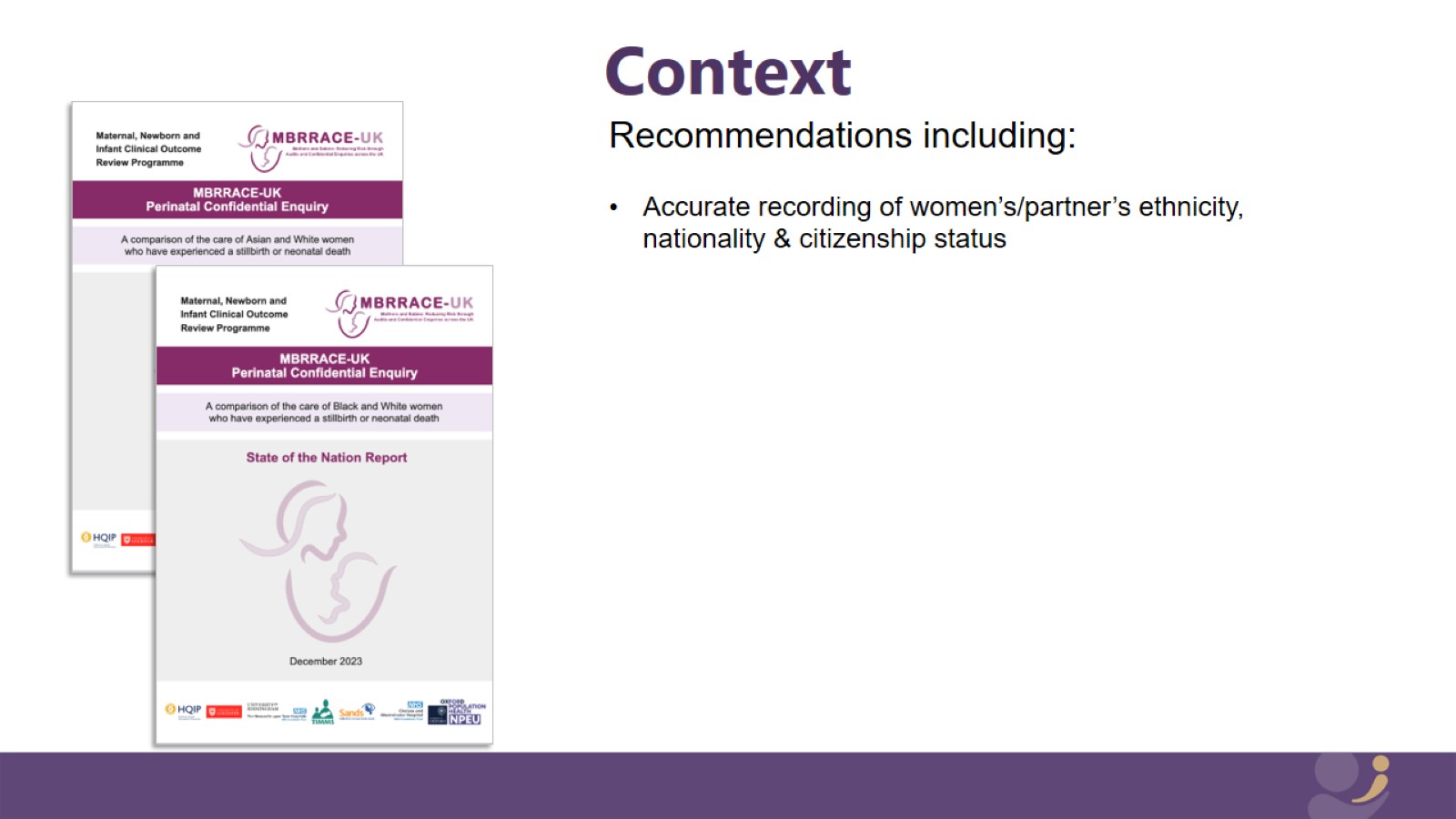 Context
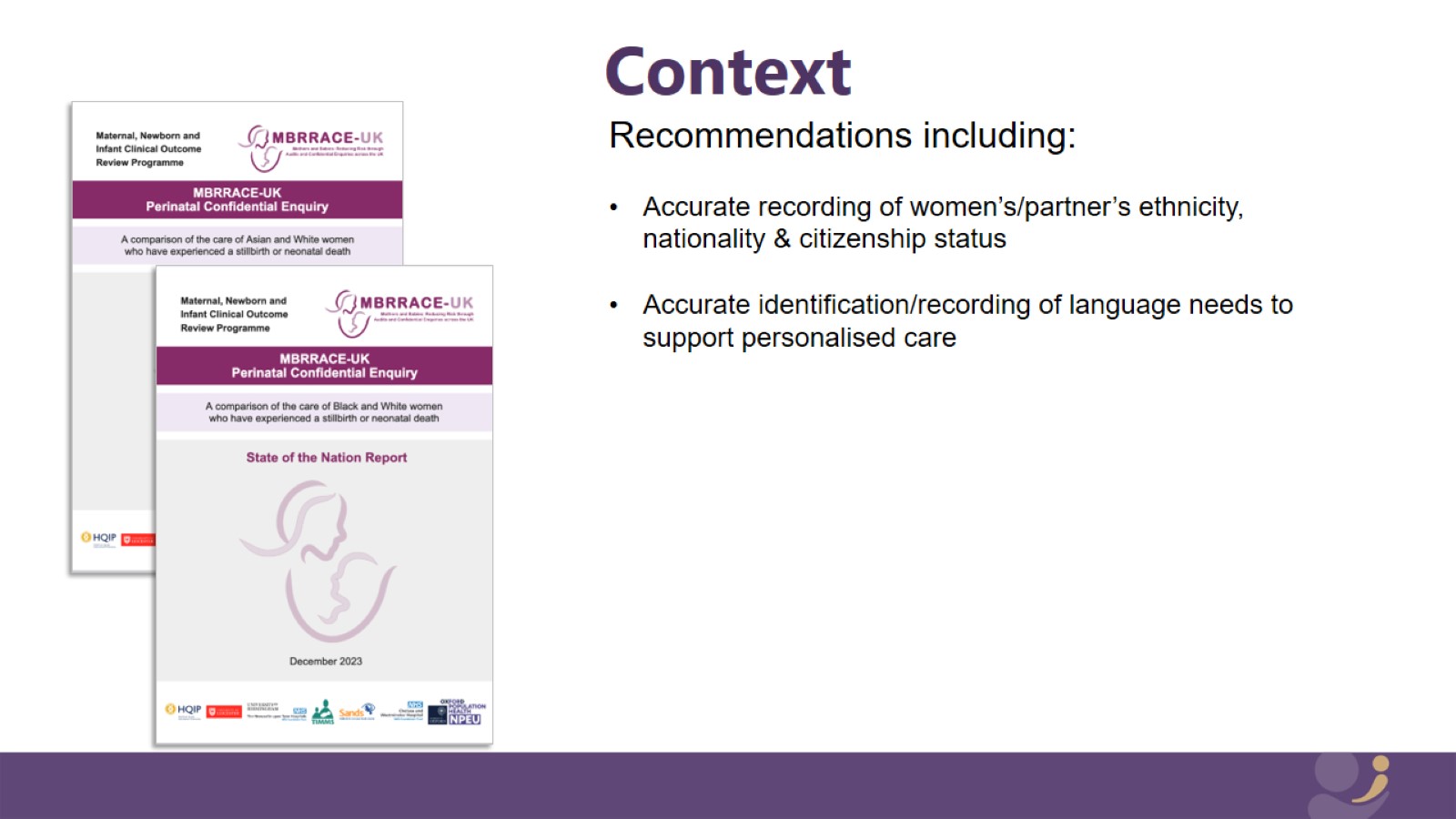 Context
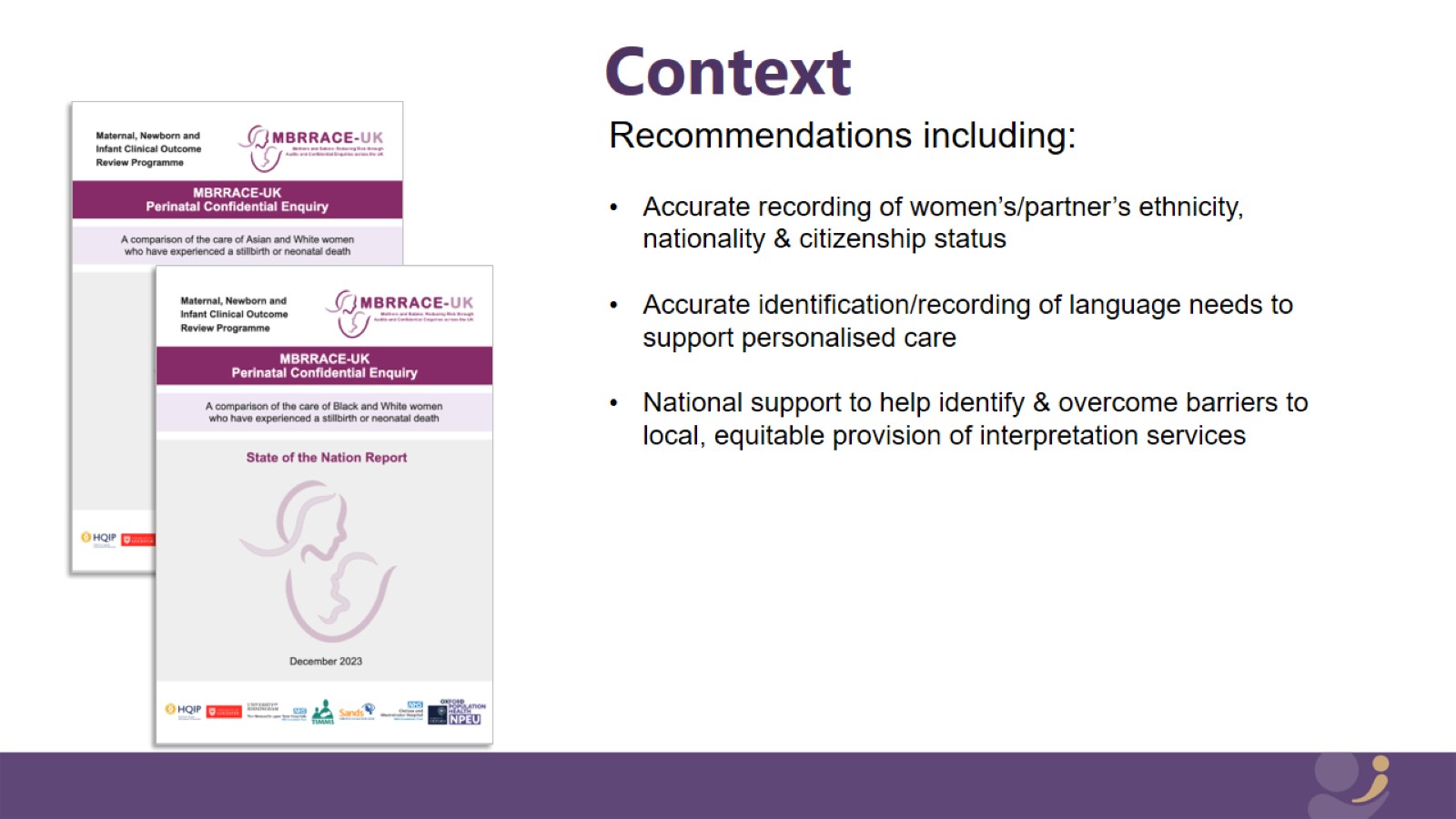 Context
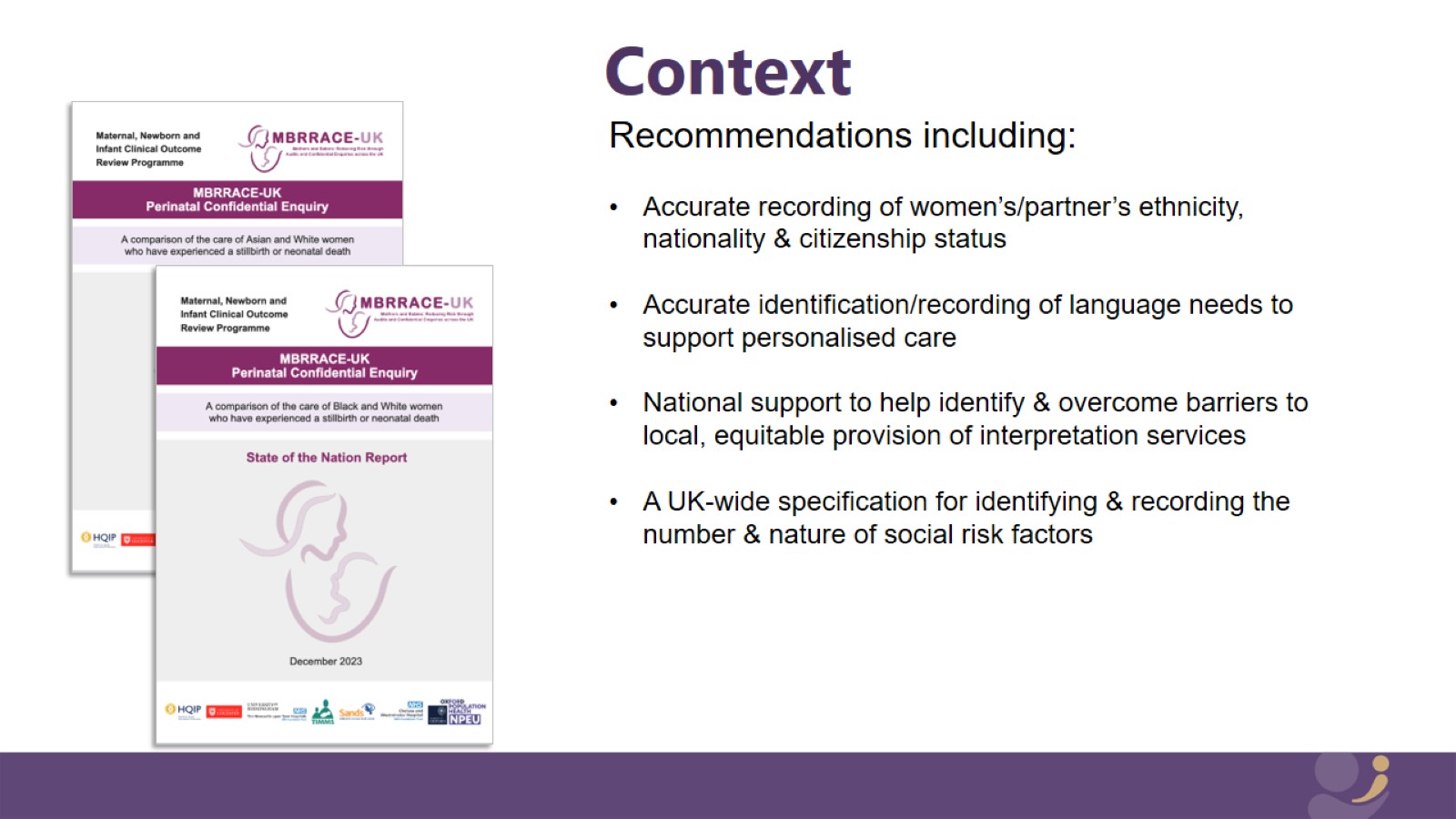 Context
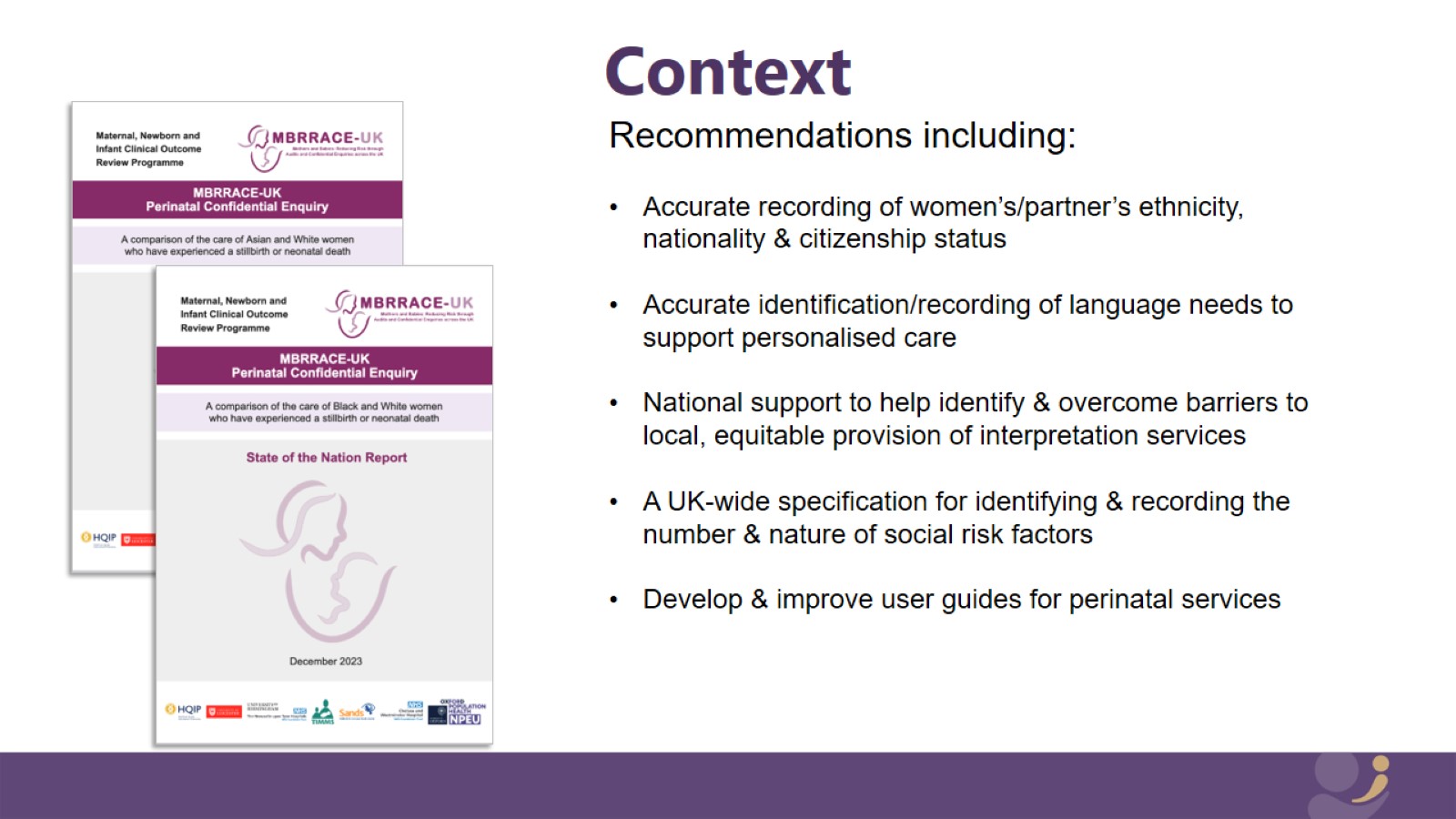 Context
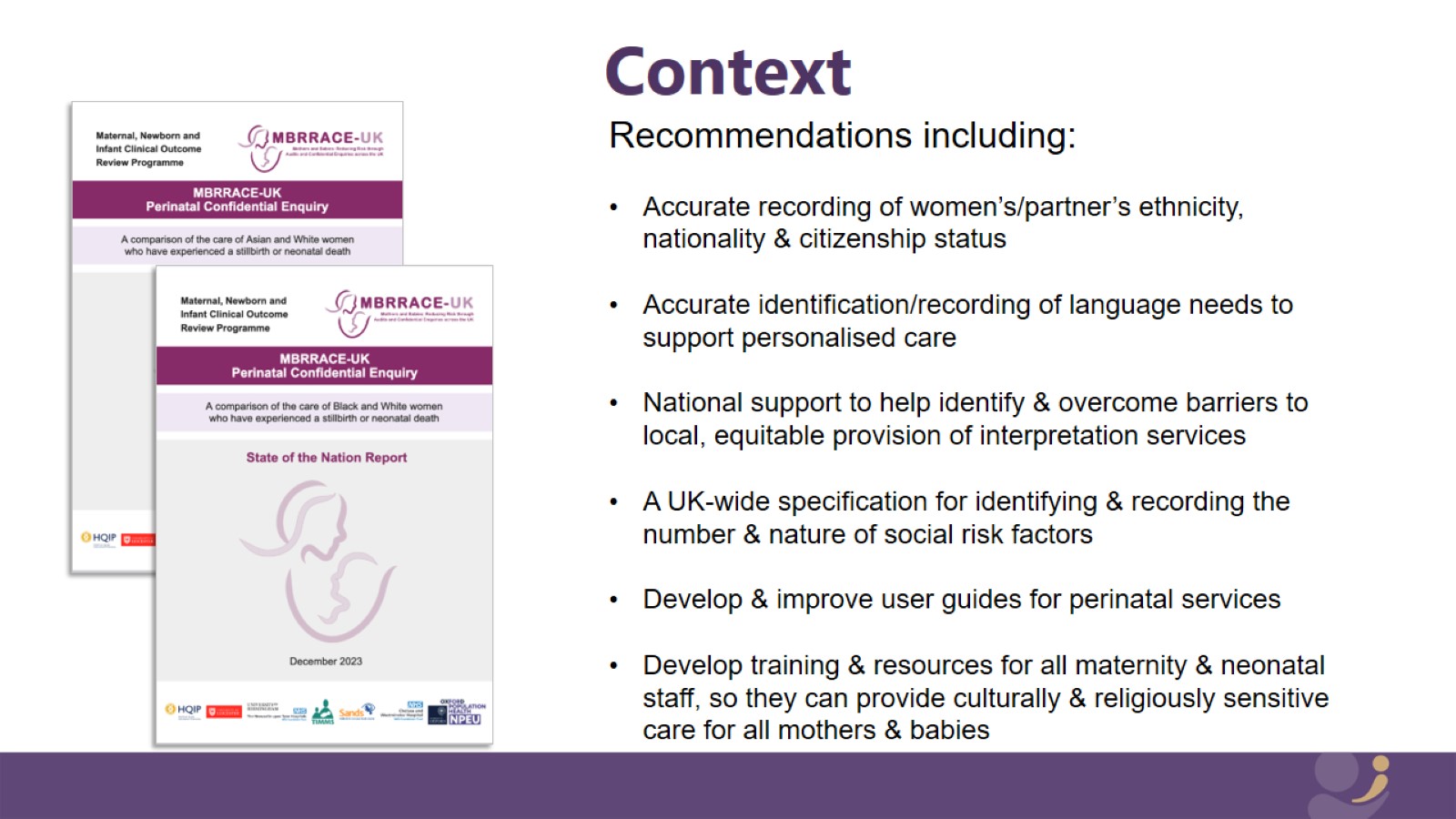 Context
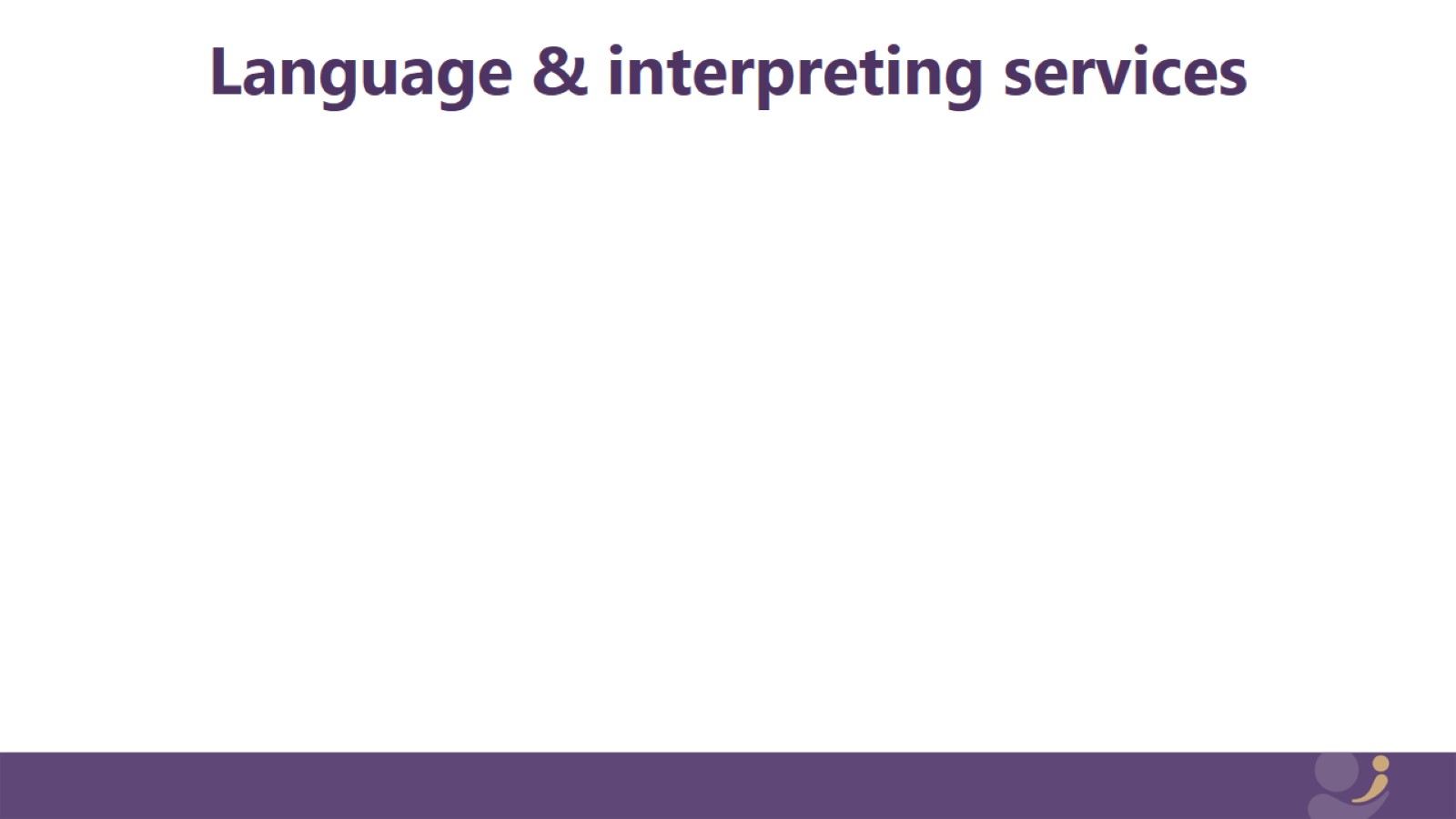 Language & interpreting services
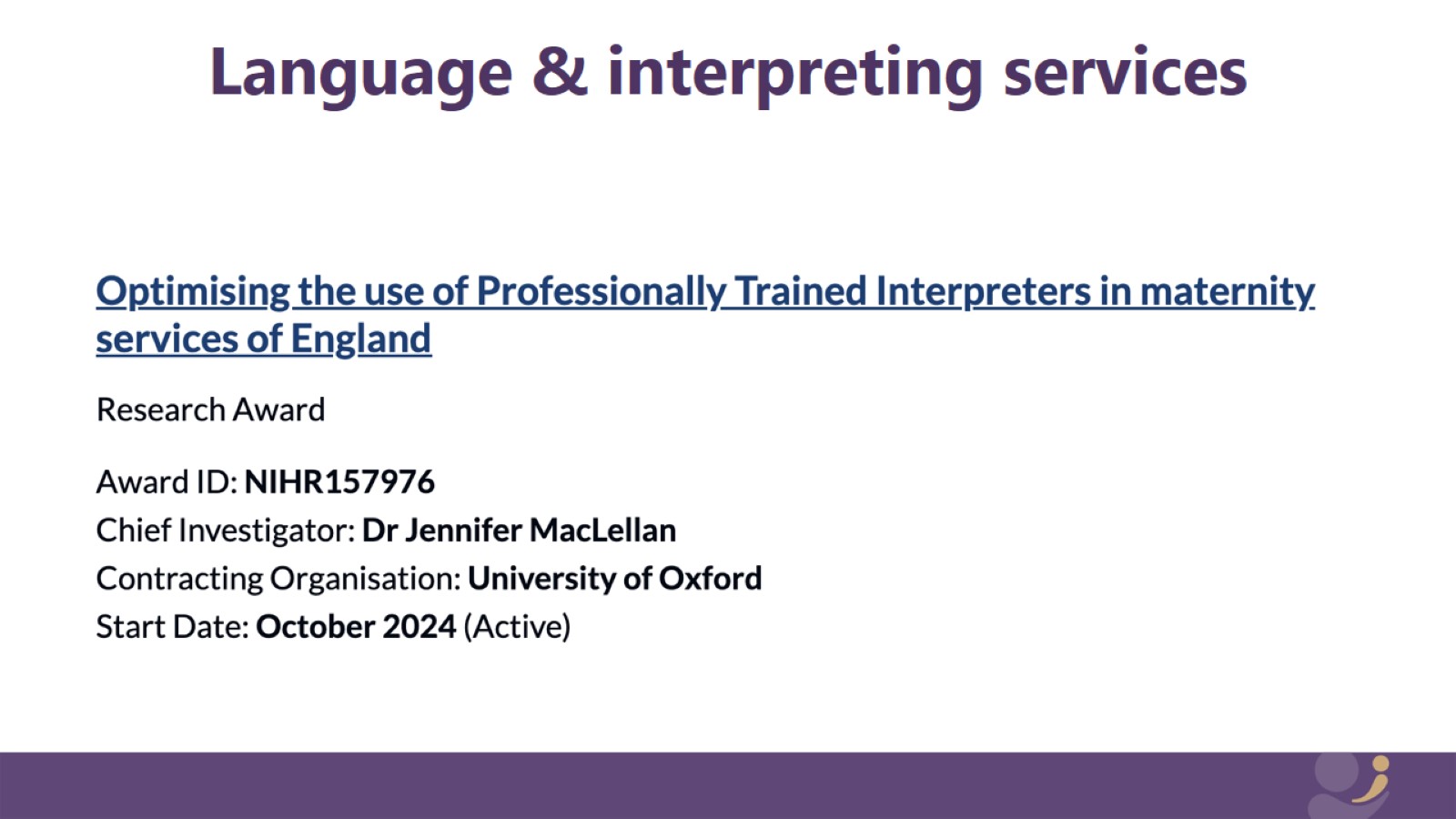 Language & interpreting services
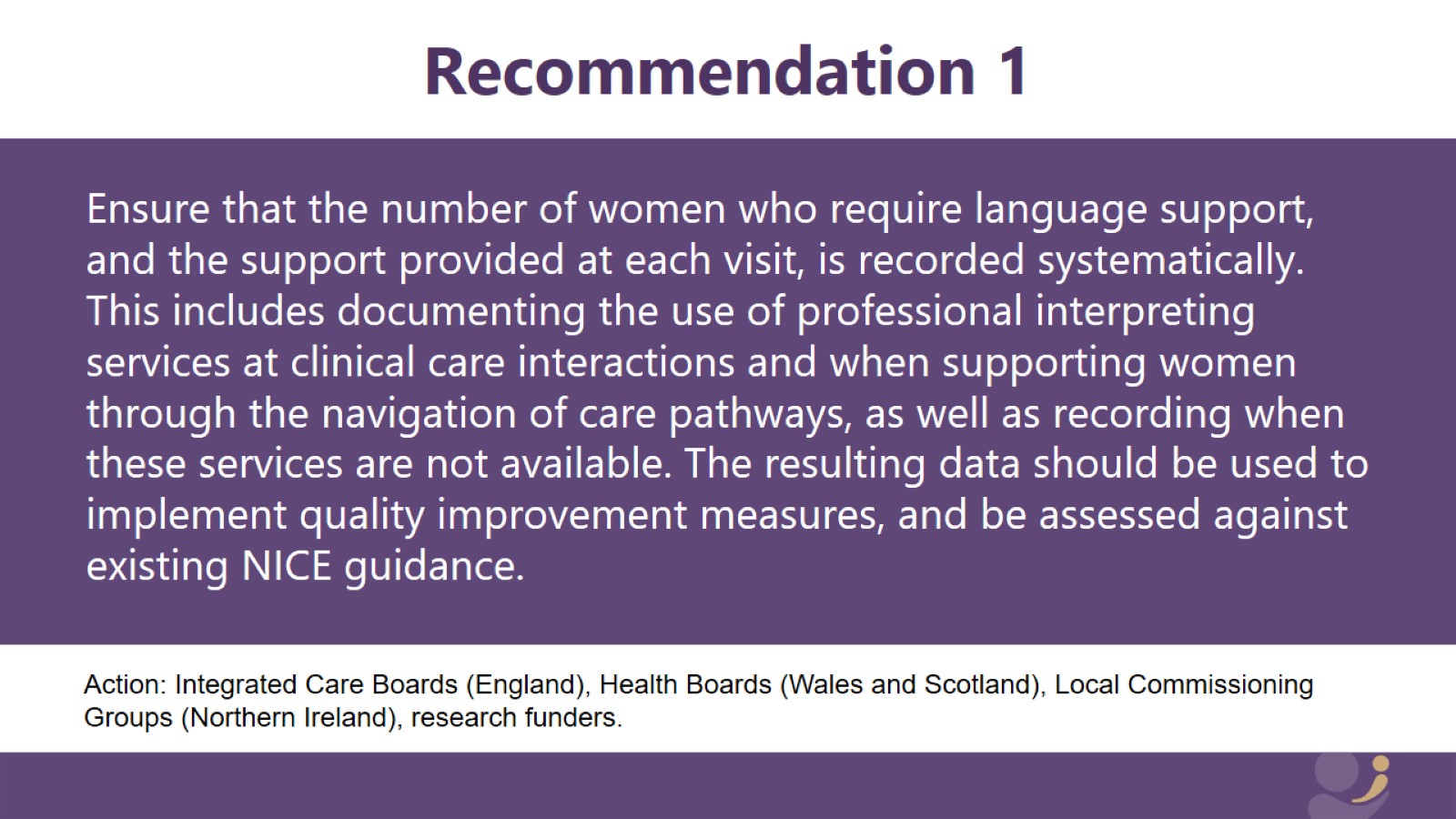 Recommendation 1
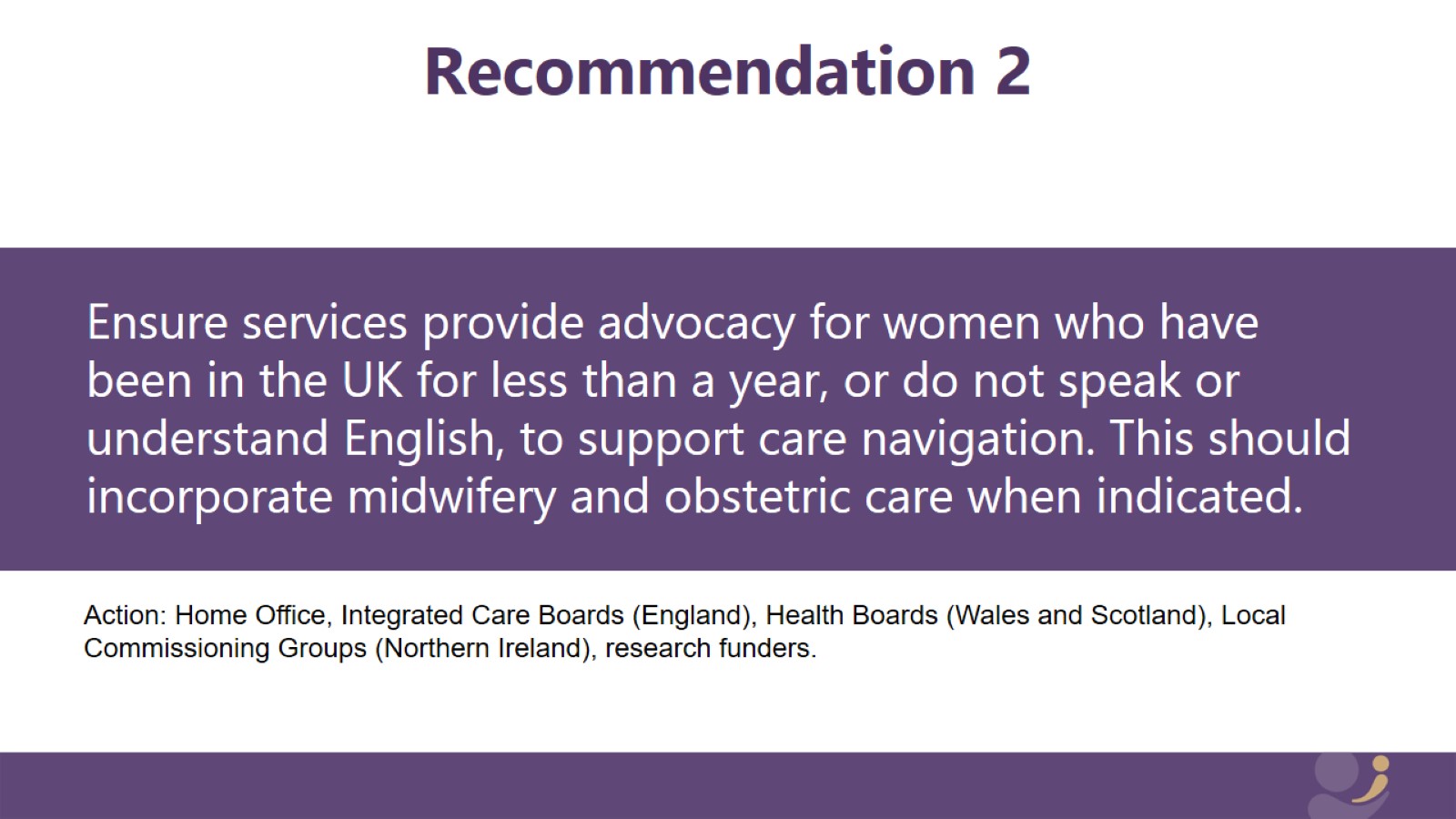 Recommendation 2
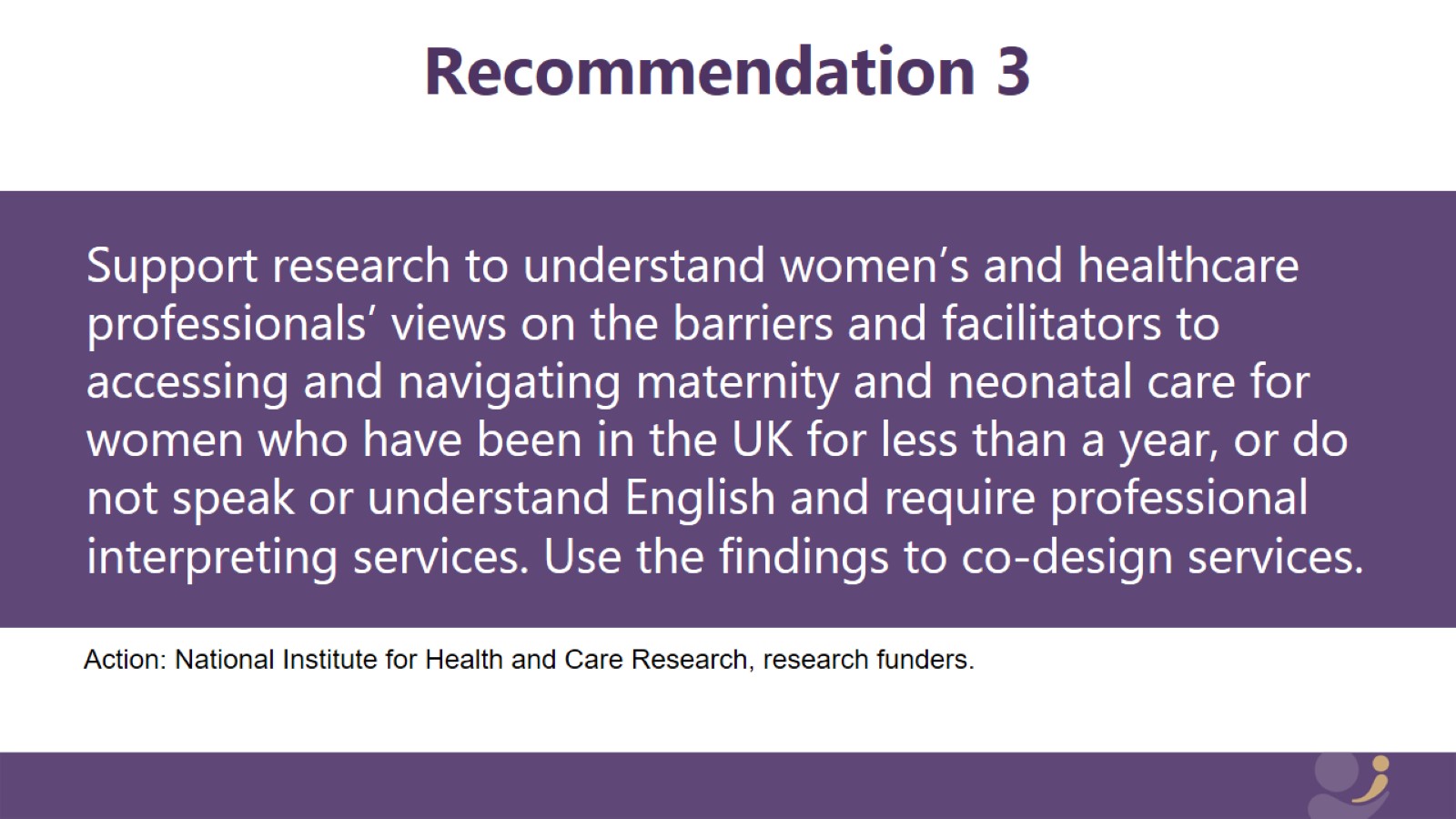 Recommendation 3
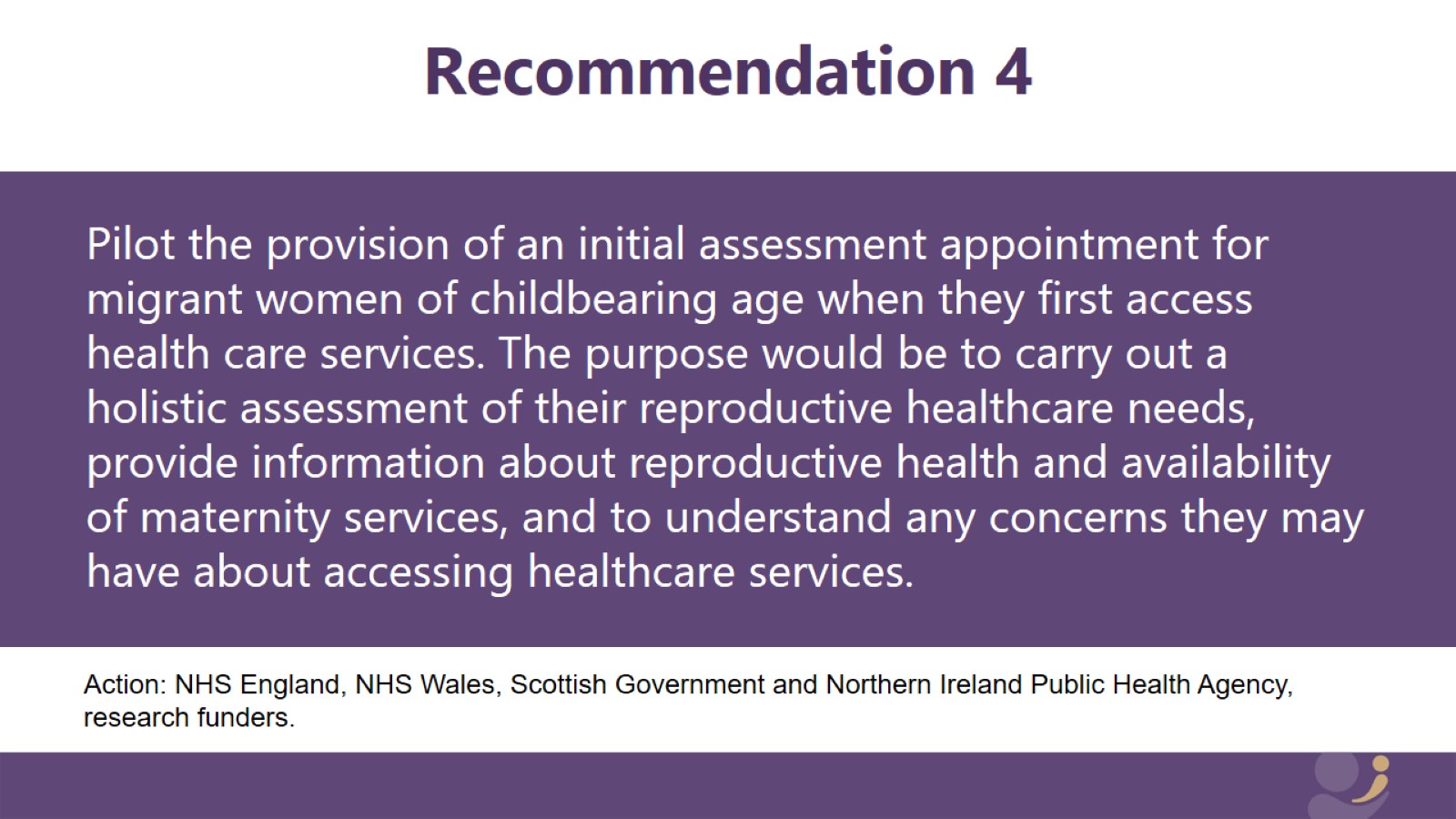 Recommendation 4
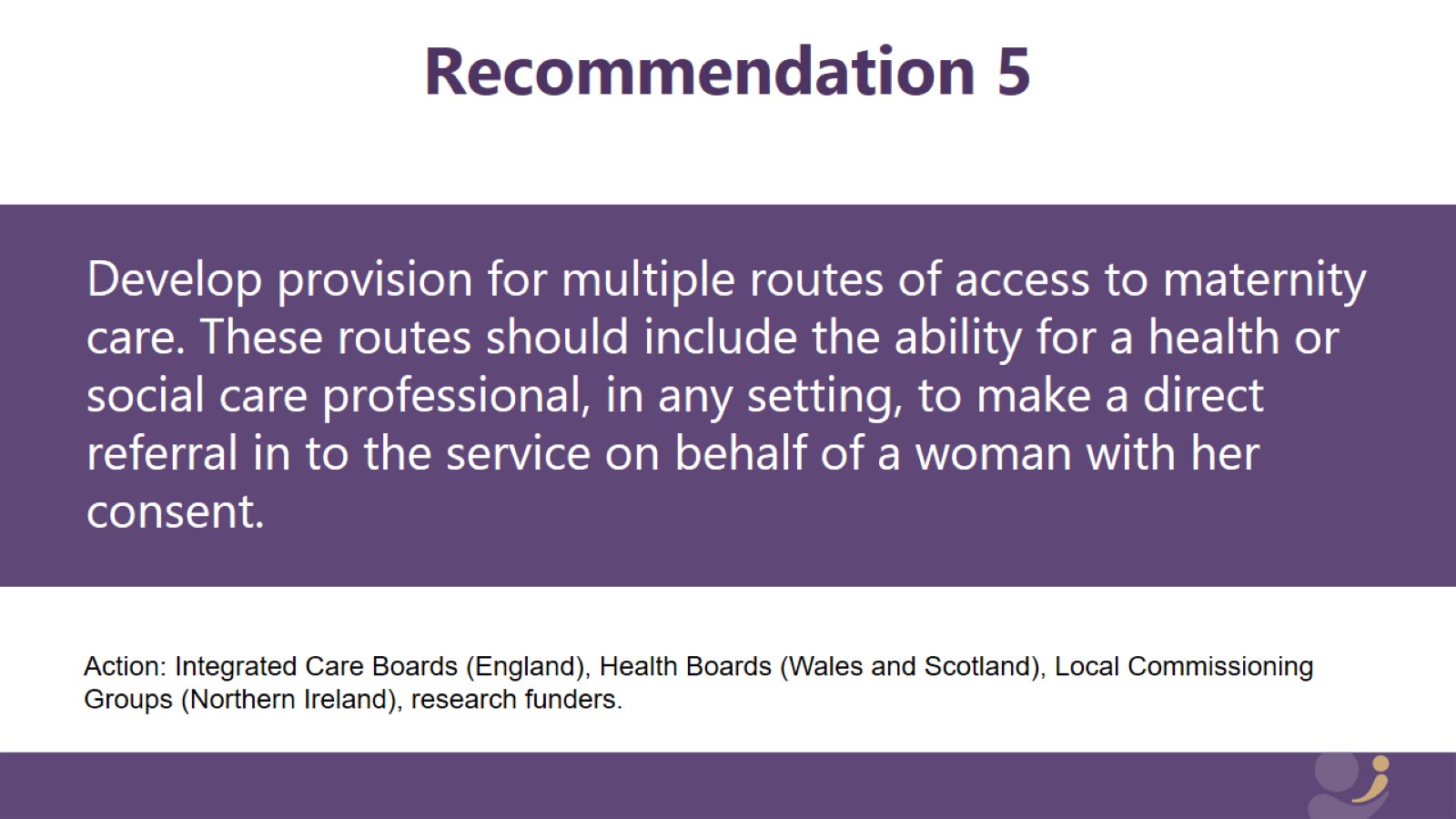 Recommendation 5
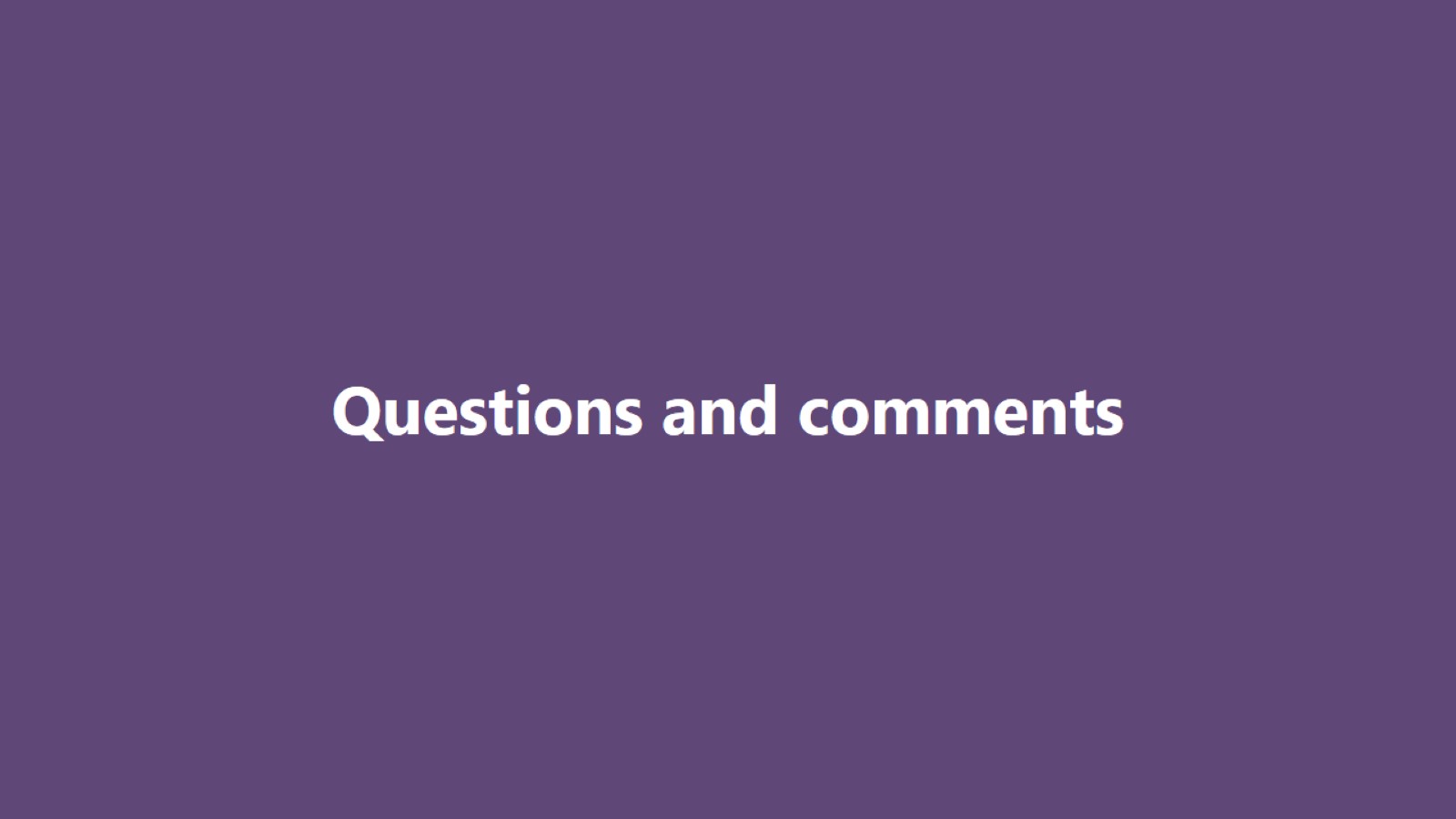